Revenue ESTIMATES And ECONOMIC OUTLOOK
September 29, 2022
Robert J. Rehrmann
Chief
Board of Revenue Estimates
2
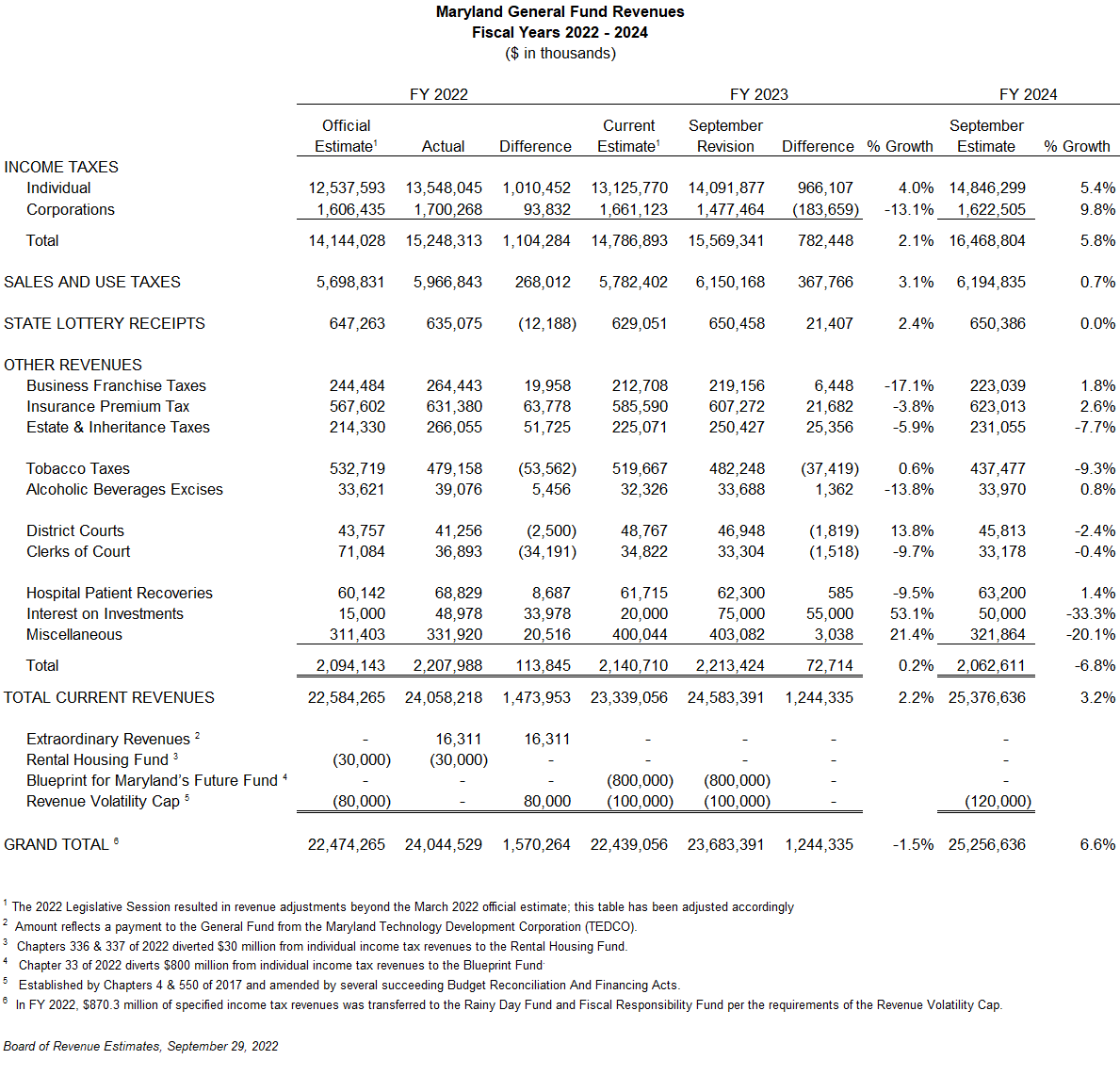 3
Summary of September Changes
4
Revenue Growth is Expected to Moderate
5
Distribution of Sales Tax Revenues
6
Forecast Assumptions and Risks
Recent above average revenue growth mainly reflected the impact of federal stimulus and is not expected to continue

Forecast is largely consistent with March forecast, but slower economic growth primarily in fiscal 2023 

Federal Reserve reduces inflation without causing a recession

Volatile income sources that have recently increased may work against us if economic conditions deteriorate
7
Federal Economic Policy Has Recently Shifted
Federal Reserve has shifted its focus from supporting the economy to reducing inflation
Benchmark interest rate has increased five times since March 2022 and the increases are expected to continue

Goal is to engineer a “soft landing” – reducing inflation without causing substantial harm to the economy and labor market

Federal Reserve stated its strong commitment to bringing inflation down to 2% and doing so will likely require a period of below-trend economic growth
We are too early in this process to know if the Federal Reserve can reduce inflation without causing a recession.
8
Impact of Fiscal Stimulus is Fading
9
10
State Revenues and Labor Market Growth is Moderating but not Declining
Consumer spending has held up while the labor market continues to add jobs and is returning to pre-pandemic levels 

BRE is carefully monitoring economic data revenues sources for signs of weakening

Uncertainty over the economic outlook has increased but economic data and State revenue data do not at present indicate a broad-based slowdown
11
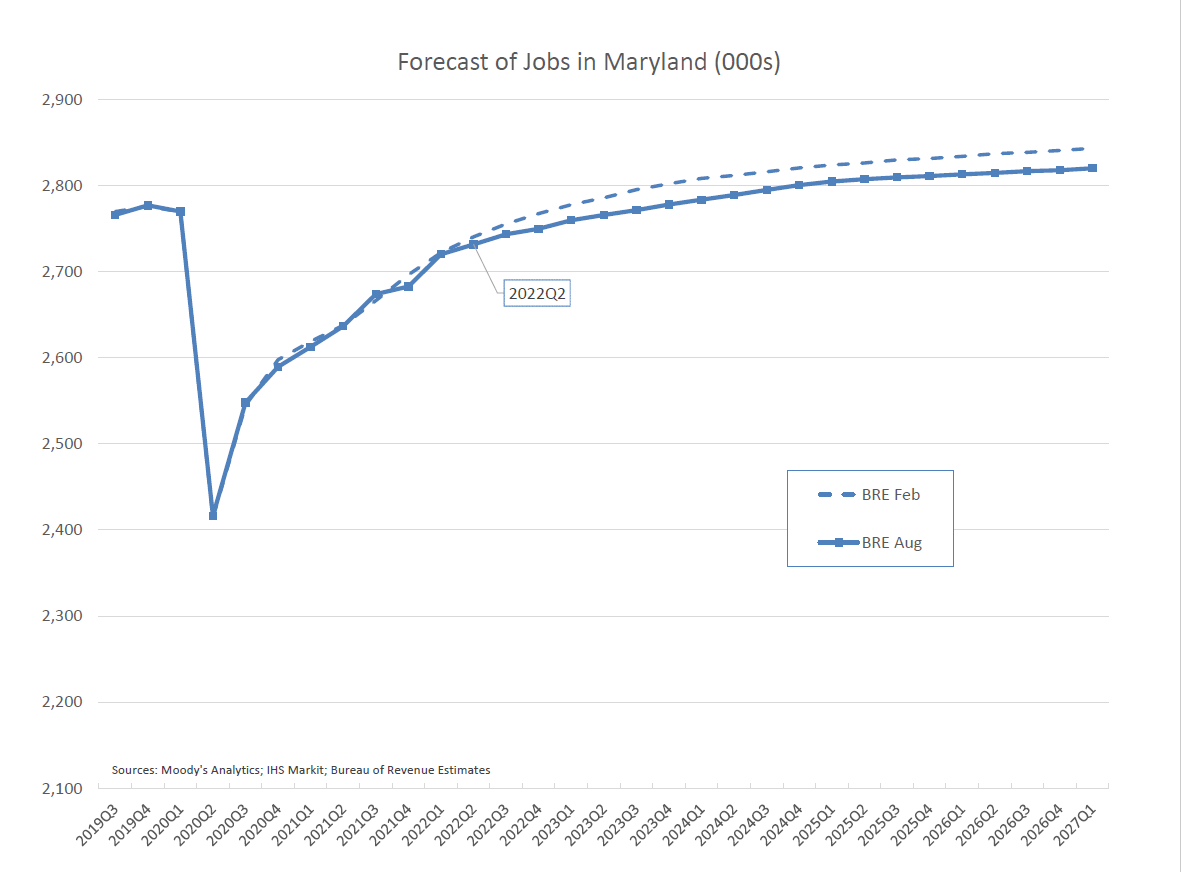 12
Volatile Revenue Sources Are an Increasing Share of the General Fund
Wages do not typically decline without significant job losses

Non-wage income is not as stable and can decline precipitously in a short span of time

Non-wage income data is harder to monitor
Our largest tax source has shifted from being overwhelmingly wage based to more non-wage based income
13
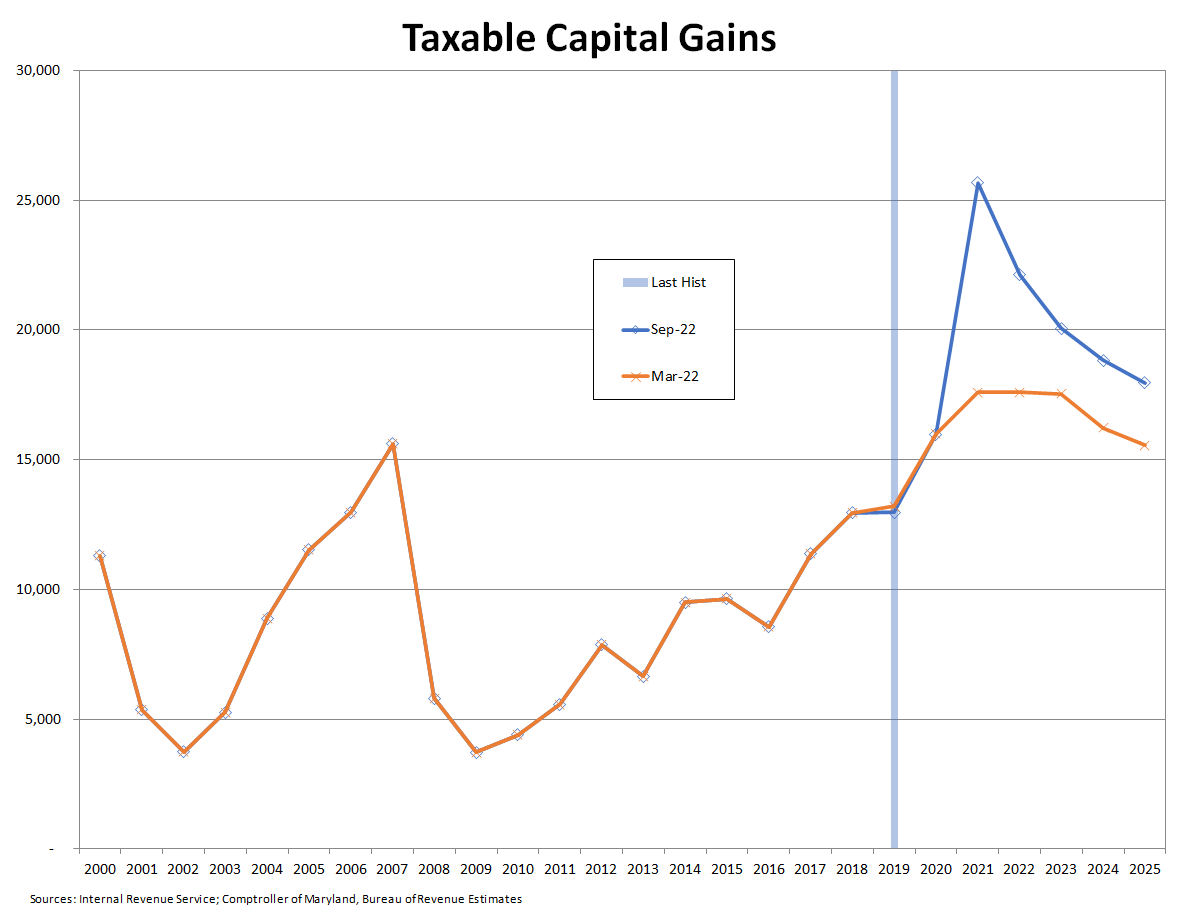 Source: Bureau of Revenue Estimates
14
Estimated and Final Payments are Driving Recent Individual Income Tax Revenues
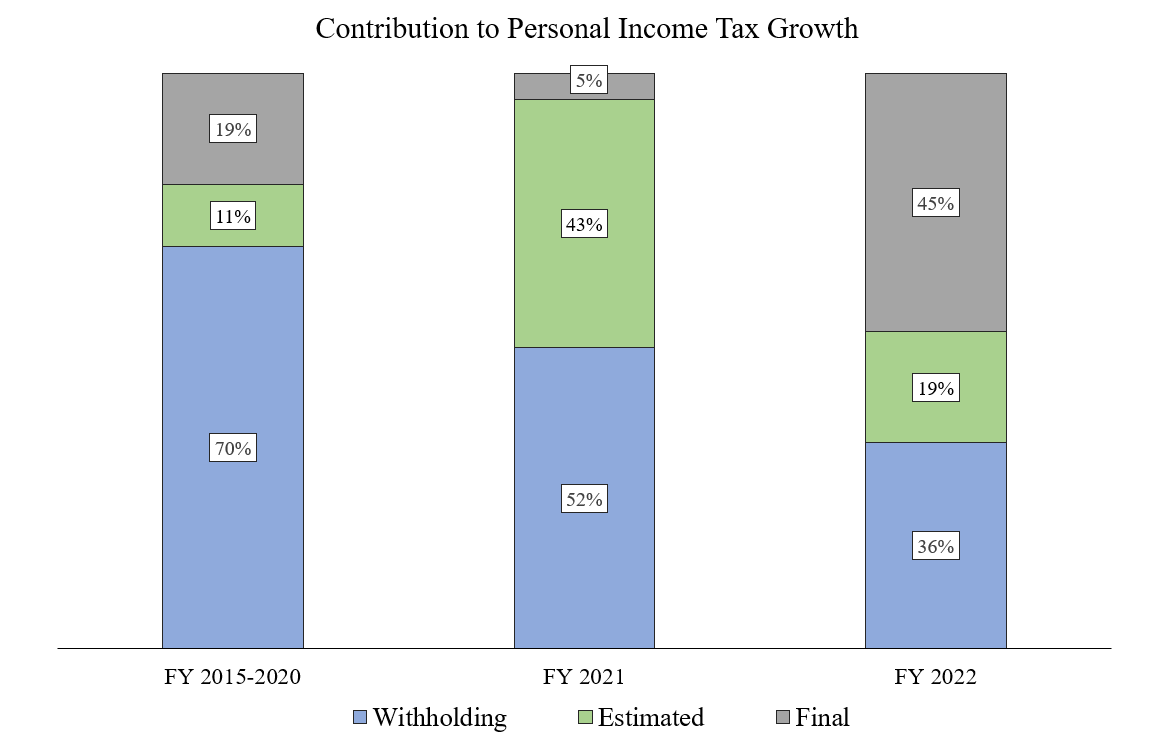 15
State Revenue Sources are Now More Volatile
Thank You
Robert J. Rehrmann
Comptroller of Maryland
Chief, Bureau of Revenue Estimates
rrehrmann@marylandtaxes.gov